Proposal for Community Input into World Languages Collections
Assessment
Easiest way would be to track circulation of new materials
If materials circulate roughly 5 times or so between being purchased in September and assessed in March, program will be considered a success
If materials only circulate 1-2 times, reassess the program
Either way, hold another big meeting similar to initial meeting about a year later, asking for further input from communities at large
This can also be an opportunity to select new volunteers for focus groups, especially if materials selected haven’t pleased library patrons 
If there is an overall disinterest in participation in focus groups or in materials they select, funding can be reset to its level in the previous financial year
City of Duckville, OR
91,00 people
76% White
16% Latino
11% Asian
3% Black
1% Native American
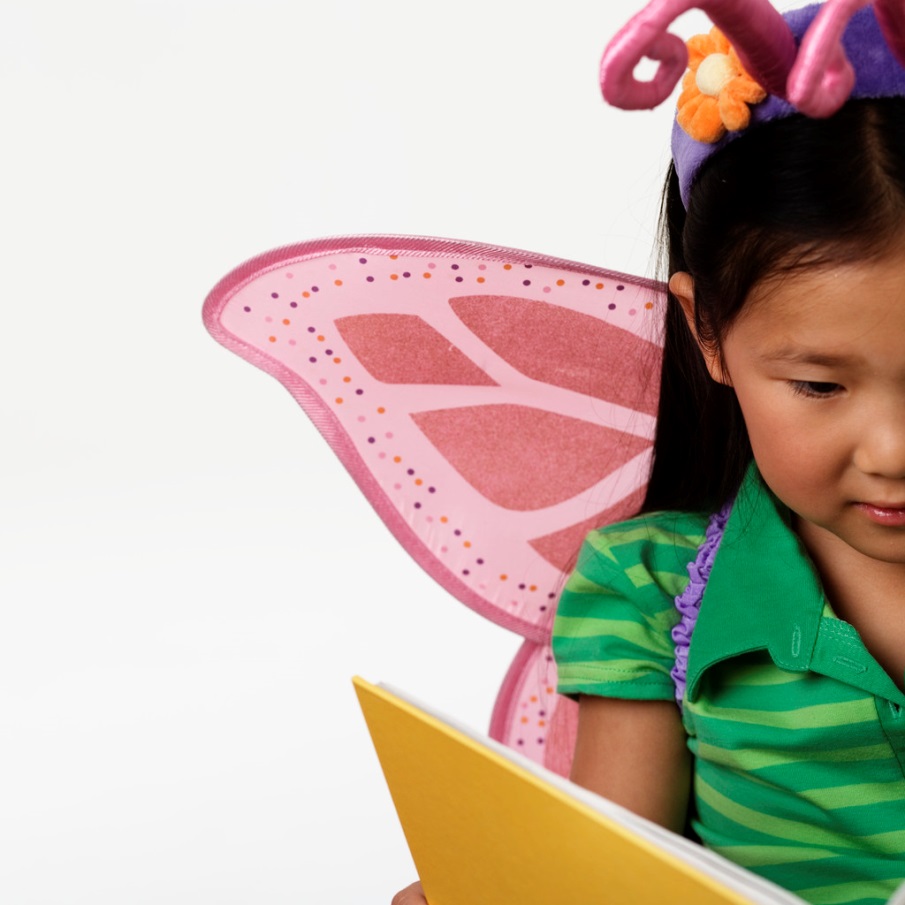 David Lev, Emporia State University  
Oregon Cohort 13
Budget for Initial Recruitment and Focus Group Meetings
The Proposal
Duckville City Library has a substantial Spanish-language collection, is interested in expanding its collections in other languages
Librarians have noticed  a significant increase in patrons who speak Asian languages
Duckville Public Schools survey indicates Chinese, Vietnamese, Korean 3rd, 4th, and 5th most spoken languages among students, after English and Spanish
Librarians plan on expanding collections in those languages, by forming focus groups from members of these communities
Marketing
In order to be effective, the library  needs to be able to find communities it’s planning on reaching
Advertising in local newsletters such as Asian Reporter
Contacting ethnic organizations (Vietnamese Community of Oregon,  Korean Society of Oregon, etc.), churches,  and other community organizations to spread the word
Printing out fliers in English and target languages to distribute through community organizations and businesses
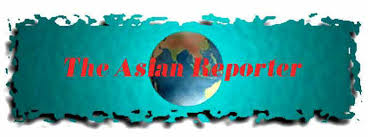 Expansion
If the program proves successful, expansion can be implemented for next financial year
More money for popular language collections
If program appears particularly popular, can apply for grants or ask for donations from Friends of Duckville Public Library
If local statistics indicate increases in other language communities (Russian, Arabic, etc.) can create focus groups for those communities as well
Why Providing materials in Asian Languages is important
Asians have already overtaken Latinos as the biggest group of immigrants to the United States
309,000 versus 47,000 in 2012 (Shah, 2012)
Often do not speak English as a first language 
In order to serve them effectively, materials in the languages they speak would be very important
Example: Denver Public Library has been developing a Vietnamese-language collection ever since 1987, with 1% of the total budget since 2002 going to Vietnamese-language materials 
Each of the three locations with sizable Vietnamese populations experienced significant circulation of those items
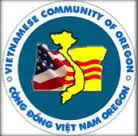 Budget for Purchasing of New Books
Duckville currently gives $2700 for Korean, Vietnamese, and Korean combined
 In next financial year,  give $1000 for each language, for a total of $3000
Books will be selected based on recommendations from focus groups, after review from librarians with selection authority
Desired Outcomes
           It is hoped that the creation of focus groups to select materials will not only bring the voices and opinions of the community of Duckville into the library, but also make communities that might feel isolated from Duckville at large feel more a part of the community as a whole.
Collaboration
Develop relationships with Korean Society of  Oregon, Vietnamese Community of Oregon, and Chinese Friendship Organization of Oregon 
Ask them to help promote initial meetings and to recruit interested participants
Also ask to point library in direction of other organizations and businesses that would be interested in getting involved
Ask about possibility of providing translators or cultural navigators at meeting
Why Consulting the Community is Important
Cultural groups often have specific needs or desires that outsiders may not be aware of
Example: a needs assessment by the Multnomah County  Library on Mandarin, Vietnamese, and Russian revealed a lot of interesting information
 Examples: Russian-language patrons very interested in religious materials, Vietnamese patrons prefer books not published in Vietnam (to avoid Communist propaganda)
Basic Timeline
April 2014: Initial meeting to recruit focus group members
May 2014: First meeting of focus groups
June-August 2014: Compile list of desired materials
July 2014: Include $3000 for Asian language materials in FY 2014-2015 Budget
August 2014: Ensure materials are purchasable by the library
September 2014:  Begin purchase of materials
September 2014-March 2015: Continue to hold focus group meetings to make sure community happy with purchases, begin planning purchases for next year
March 2015:  Perform assessments to make sure items are being read
April 2015: If significant number of purchased materials have been circulated, plan on purchasing new materials with beginning of new financial year
References
The asian reporter advertising. (2012, October 12). Retrieved from http://www.asianreporter.com/paperadv.htm
Atlestam, I., , Brunnström, A., & Myhre, R. (2011). Collection development for immigrants-what to purchase, and why? findings in gothenburg, sweden. International Federation of Library Associations and Institutions, 37(1), 69-79.
 Beaverton city library: About us. (n.d.). Retrieved from http://www.beavertonlibrary.org/index.aspx?nid=100 
Beaverton City Library, (2013). Library fund. Beaverton, Oregon:
Beaverton community profile. (2013). Retrieved from http://www.beavertonoregon.gov/index.aspx?nid=195
Beaverton, oregon: Classification listing & salary schedule. (n.d.). Retrieved from http://apps.beavertonoregon.gov/Jobs/classification.aspx 
Beaverton School District, (2010). Percentage of student by language
Eitner, M. (2006). The vietnamese collection at the denver public library: Evolving needs and preferences. Colorado Libraries, 32(4), 19-20. 
Moorad, B. Multnomah County Library, (2006). Multnomah county library needs assessment for the russian-speaking, vietnamese, and chinese communities
Shah, N. (2013, September 19). Asian newcomers drive immigration. Wall Street Journal. Retrieved from http://online.wsj.com/article/SB10001424127887324807704579083411301711316.html
US Census, (2012). American factfinder. Retrieved from website: http://factfinder2.census.gov/faces/tableservices/jsf/pages/productview.xhtml?pid=DEC_10_PL_GCTPL2.ST10&prodType=table
Wolf, J. (2013, October 7-9). Interview by Lev D via email.
Recruiting Volunteers
Advertise about a month in advance through Asian Reporter  and fliers
Held at the library in the evening
Ask  for 3-5 volunteers per language group to join advisory committee 
Try to have at least one person per language group who is somewhat bilingual (can fluently speak both English and target language)
Look for age diversity-parents, seniors, teens/twenty-somethings, etc.
Expected to be in focus group for about a year (can be on for longer), if necessary to drop out asked to notify a month or so in advance if possible
Others can drop in at focus group meetings if they wish to give comments
Hold similar meeting to initial one to recruit new focus group members each year
Children’s Materials
Immigrant parents particularly interested in materials for their children in their first languages
Example: Atlestam, Brunnstrom, and Myhre found this in interviews with focus groups for Gothenburg Public Library in Gothenburg, Sweden
“Many [in the focus groups] wish that the library could support children’s mother tongue development” (Atlestam et al. 2011)
Any attempt to create focus groups for foreign-language materials should include parents to suggest children’s materials